THE BEAVER SCOUT MEMBERSHIP AWARD ACTIVITY PACK
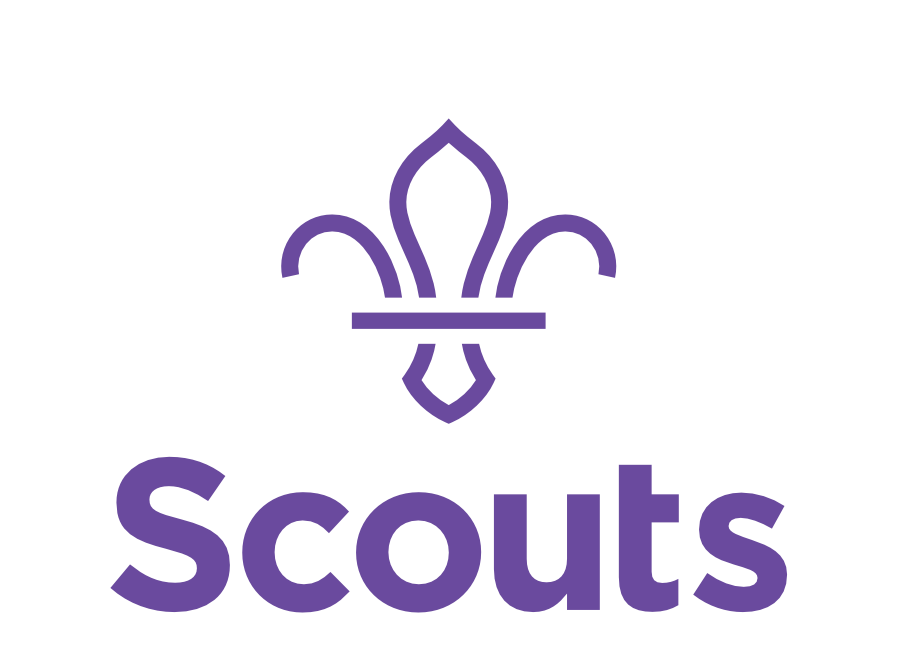 Before you can make your Beaver Scout Promise and wear your Group Scarf there are a few things that you will need to do.
To gain the Beaver Scout Membership Award you must complete the following requirements:
1. Learn about the Beaver Colony by:
Going to at least four meetings
Getting to know other members and leaders in the Colony
Finding out about ceremonies and traditions in the Colony
Finding out about activities you can do in the Colony
2.Learn about joining your Colony by:
showing that you understand the Beaver Scout Promise.
showing that you know the Scout Motto, sign and handshake.
learning what to do at your Investiture.
learning the meaning of the badges you will receive.
learning about the family of Scouts, worldwide Scouting and the history of Scouting.
3.Become a Beaver Scout by making the Promise.
The Worksheets in this booklet have been designed toi help you complete your Beaver Scout Membership Award
Ask your Leader to sign each one as you complete it and when they are all signed you will be ready to make your Promise and be invested into our Colony
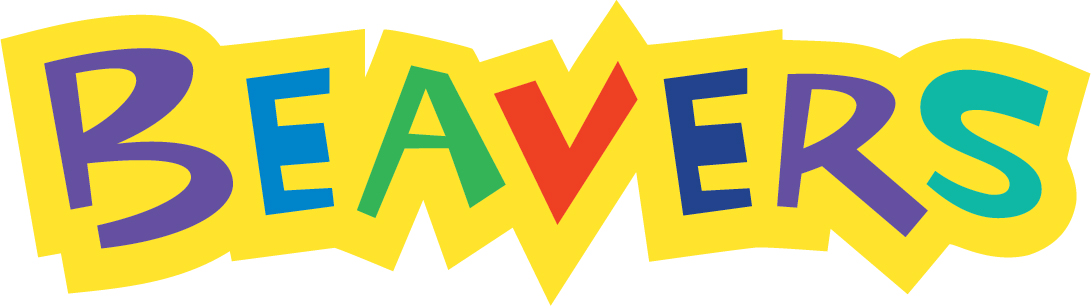 1 : THE COLONY
You will learn about the Beaver Scout Colony by attending Colony meetings for at least four weeks.

During this time you will get to know your leaders
The Colony has several ceremonies and traditions.

Write a little about them
Every member of the colony takes part in many activities.

Write a little about them
My Beaver Leader’s name is

………………………………………..

My other Leaders or Young Leaders are called

………………………………………..

………………………………………..

………………………………………..
Completed on………………………………..        Signed by …………………………………….
2 : THE BEAVER PROMISE
As well as enjoying plenty of adventures, being a Beaver is about exploring who you are and what you stand for. These are big ideas, and when you join the Colony, you’ll start thinking about them by making a promise. A promise is a set of words that mean something to you, which you try to follow everyday.

I promise to do my best 
To be kind and helpful 
and to love your God.
I promise to do my best

You promise to do the best you can at everything you do;

Schoolwork

Sports

Hobbies

Everything
To be kind and helpful

Do what you can to help other people who need your help

Do not wait to be asked to help

Share the good things you have

Be friendly towards other people
And to love  your God


To care for the world around you

To pray for your God the way you have learnt
Completed on………………………………..        Signed by …………………………………….
3 : THE MOTTO
4 : THE SCOUT SIGN
When do we use the Scout sign?




Beaver Scouts shake with their left hand 
Do you know why
The Scout Sign is made with the right hand.
Can you make the sign?
BE PREPARED

You should be prepared to;

Have fun
Help other  people
Make new friends
To do your best
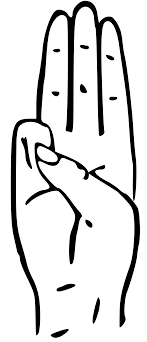 Completed on………………………………..    

Signed by …………………………………….
Completed on………………………………..    

Signed by …………………………………….
5 : THE GROUP
I belong to the 6th Northwood Scout Group. 


Each 
Scout 
Group in our
District will wear a
different coloured scarf. 

Can you colour this scarf to                                         Do you know why the scarf is triangular?  
look like ours?  

When you get your scarf, the first thing to do is put your name on it!!
Then roll very tightly and iron it, it will keep this shape for years.
Most Scout Groups has it’s own logo
this is on the back of our scarf

Can you draw ours?
Each Scout Group has it’s own name tape.

What does our say?
Completed on………………………………..        Signed by …………………………………….
5 : THE WORLDWIDE FAMILY
Every Scout makes a promise before receiving the Membership Award or World Badge.

This signifies you are a member of the Worldwide family of Scouts

Can you draw this Badge?
The Scout District is part of a Scout County

The county our group is in is GLMW Greater London North West

Can you draw the County Badge?
The Scout Group is part of a Scout District

The Beaver Scouts from the District sometimes meet together for activities.

Our District is called REN (Ruislip Eastcote Northwood 

Can you draw the District Badge?
Completed on………………………………..        Signed by …………………………………….
Congratulations you can know become a Beaverat 6th Northwood
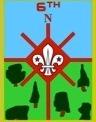 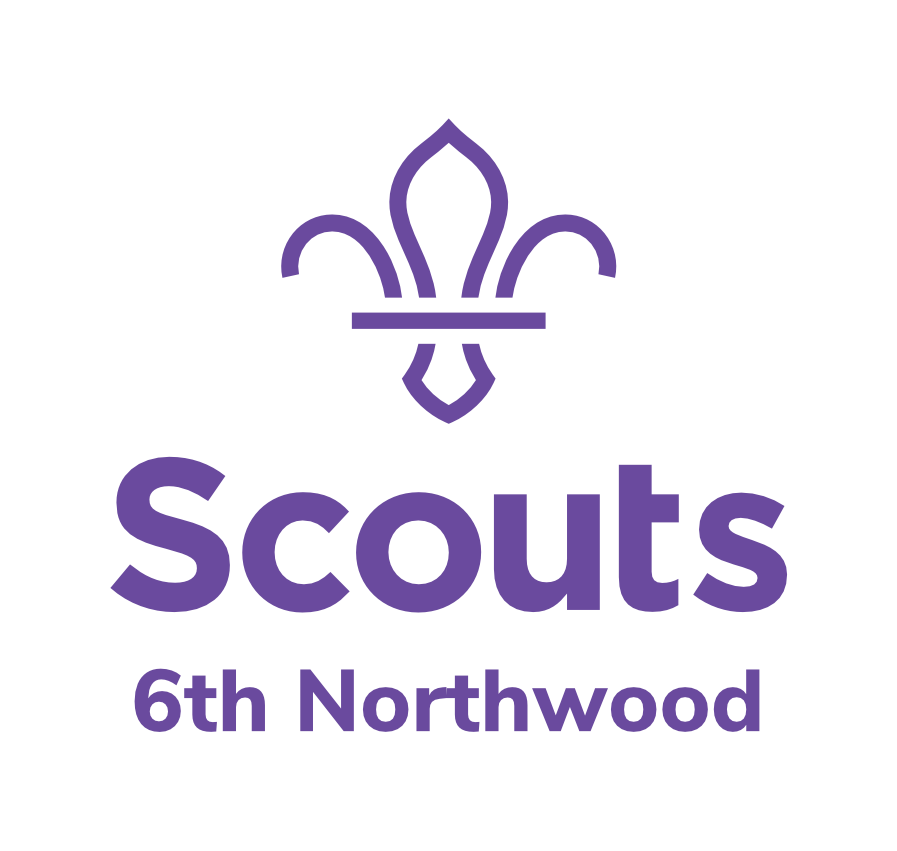 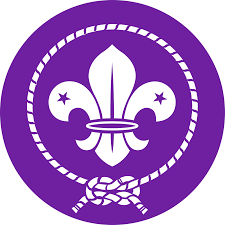 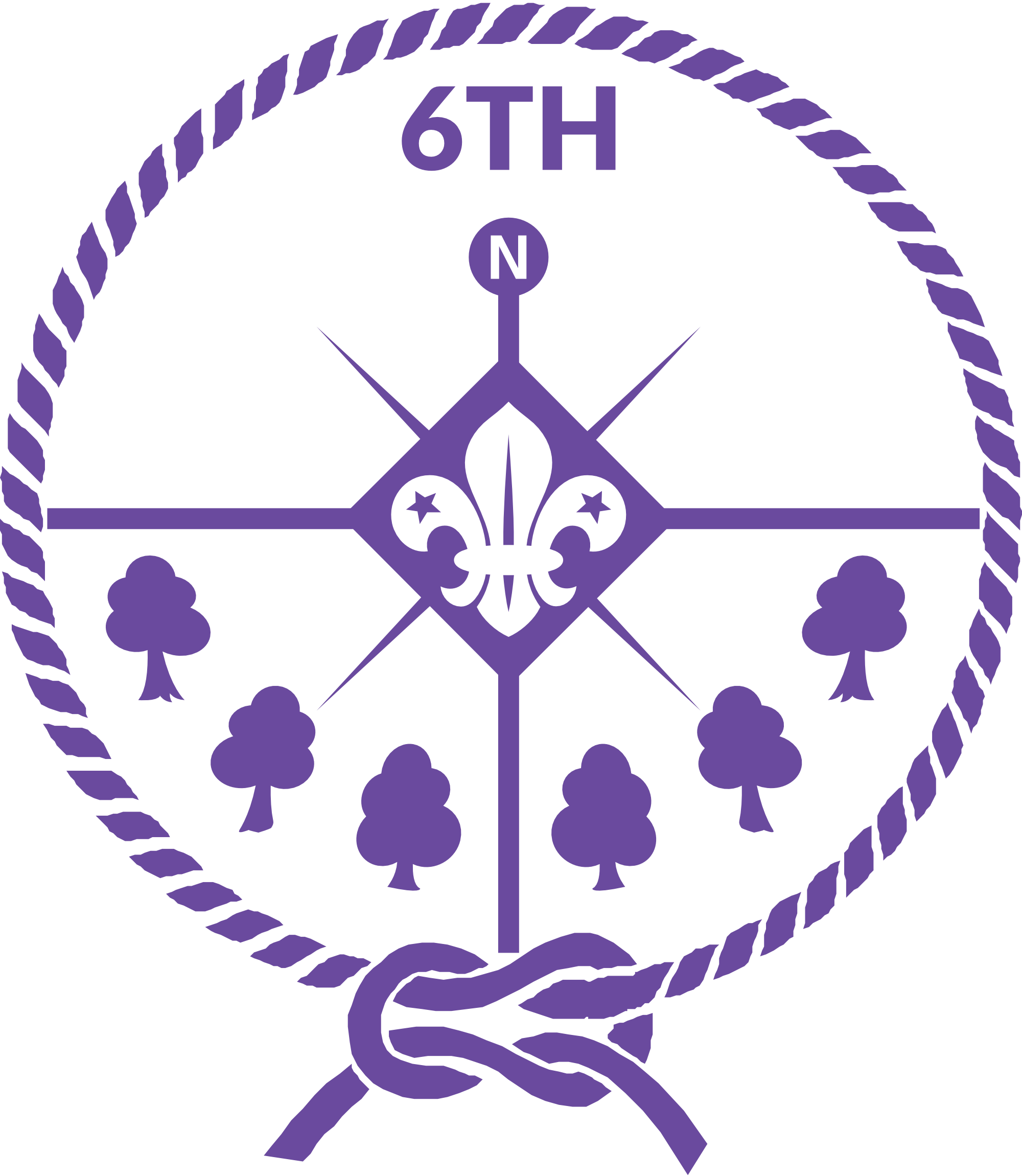